Вопросы из НОК!!!
ОСНОВОЙ ЯЗЫКА ПРОГРАММИРОВАНИЯ VISUAL BASIC ЯВЛЯЕТСЯ …………
qBasic
ОСНОВНЫМ ПОНЯТИЕМ ОБЪЕКТНО-ОРИЕНТИРОВАННОГО ПРОГРАММИРОВАНИЯ НЕ ЯВЛЯЕТСЯ ………… 
программалау тілі
ЯВЛЯЕТСЯ СОБЫТИЕМ  ………
нажатие кнопки
ОБЪЕКТОМ ЯВЛЯЕТСЯ  ….. 
любой элемент на панели инструментов
ПРОЕКТ В VISUAL BASIC ЯВЛЯЕТСЯ  ………..
документом в Visual Basic
СОХРАНЕНИЕ НОВОГО ПРОЕКТА …………
"file" - " save project  as"
Вопросы из НОК!!!
НАЗВАНИЕ КНОПКИ ЗАПУСК ПРОЕКТА В VISUAL BASIC …..
Start
УКАЗАНИЕ СВОЙСТВА ОБЪЕКТА ПРИ СОЗДАНИИ ПРОГРАММЫ В VISUAL BASIC 
название объекта.название свойства
СОХРАНЕНИЕ ФОРМЫ В ПРОЕКТЕ ………… 
"file" - "save form as"
ЗНАЧЕНИЕ КОМАНДЫ form1.windowstate=1  ……
 установка минимального размера формы
 КОЛИЧЕСТВО ФОРМ В ПРОЕКТЕ ……….
 неограничено
СВОЙСТВО, ОПЕРЕДЕЛЯЮЩЕЕ СТИЛЬ ГРАНИЦ ФОРМЫ ……… 
Borderstyle
КОМПОНЕНТ TIMER НЕОБХОДИМ ДЛЯ 
происхождения события в определенный промежуток времени
КОМПОНЕНТ ФЛАЖОК ………. 
checkbox
Вопросы из НОК!!!
ЭЛЕМЕНТ VISUAL BASIC, НЕ ВХОДЯЩИЙ В СОСТАВ ОСНОВНОГО ОКНА … 
окно свойств
НАЗВАНИЕ ПАНЕЛИ ИНСТРУМЕНТОВ VISUAL BASIC ………. 
Standard
ЧИСЛО СТАНДРАТНЫХ ЭЛЕМЕНТОВ ПАНЕЛИ ЭЛЕМЕНТОВ VISUAL BASIC  …
 21
ЭЛЕМЕНТ, ИЗОБРАЖАЮЩИЙ СПИСОК ПАПОК ТЕКЩЕГО ДИСКА И ДАЮЩИЙ ВОЗМОЖНОСТЬ ПЕРЕДВИЖЕНИЯ ПО ИЕРАРХИЧЕСКОЙ СТРУКТУРЕ ПАПОК  … 
Dirlistbox
КОМАНДА СОЗДАНИЯ НОВОГО ПРИЛОЖЕНИЯ В VISUAL BASIC ……..
File\new project
ТИП ФАЙЛА ПРОЕКТА ПРИ СОХРАНЕНИИ НА ДИСК ………
Vbp
ТИП КОДА ФАЙЛА ПРОЕКТА  ……..
Vbw
КОМАНДА СОЗДАНИЯ НОВОГО ПРОЕКТА С ПУСТЫМИ ФОРМАМИ …
File/ new/application
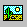 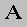 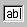 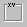 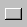 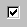 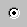 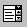 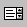 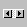 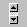 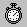 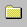 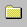 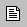 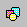 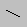 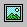 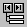 Проект 2.
1. Разработайте программу "Угадай-ка", которая будет загадывать число, а пользователь будет пытаться его угадать: 
1. Создайте следующую форму:










2. Дважды щелкните по кнопке Ответ и в процедуре обработки события создайте код, который сравнивает введенное пользователем число в Text1.Text  с любым фиксированным числом, например, 5. Если числа равны, то в Text2.Text  должно быть введено "Угадал", в противном случае "Не угадал".
3. Запустите программу, введите исходные данные, щелкните по кнопке Ответ, протестируйте программу, остановите, исправьте при необходимости ошибки в программе.
2. Дополнительное задание:   Доработайте программу так, чтобы она в Text2.Text  сообщала "Больше", "Меньше" либо "Горячо", если разница между числами меньше 10, и холодно, если 10 и более.
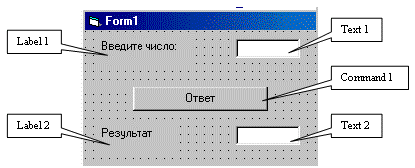 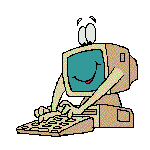 Проект3 - калькулятор
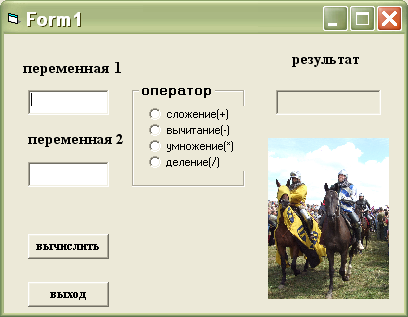 Проект 4 - вычислитель
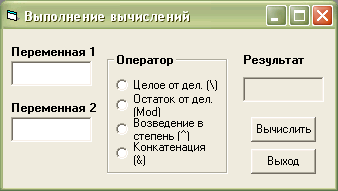